MARKETING SWOT ANALYSIS PRESENTATION TEMPLATE
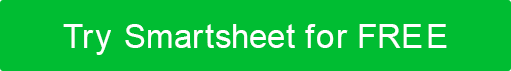 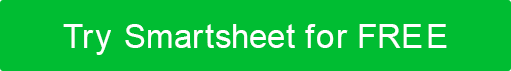 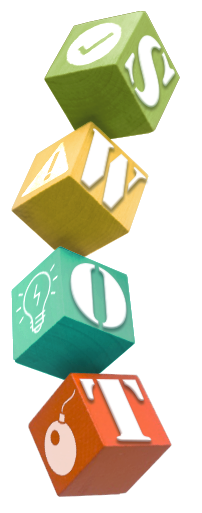 Succinctly convey critical information about your company's marketing position to key stakeholders with this marketing SWOT analysis presentation template. The template’s visually compelling presentation style ensures that collaborators and project sponsors remain engaged and can easily digest complex data. By presenting insights in an impactful manner (i.e., through the assessment of internal and external factors), this template helps foster better understanding and collaboration, guiding your team toward successful strategizing.
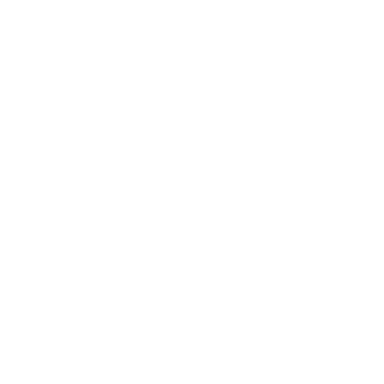 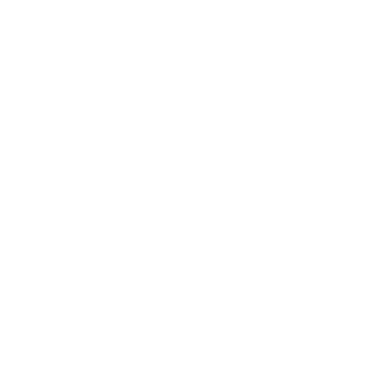 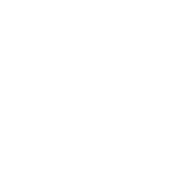 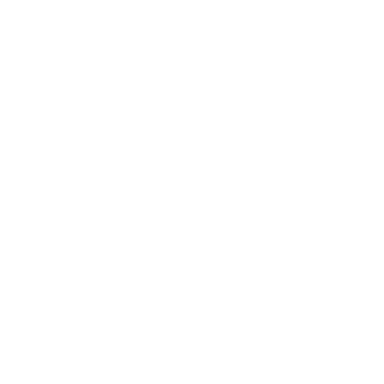 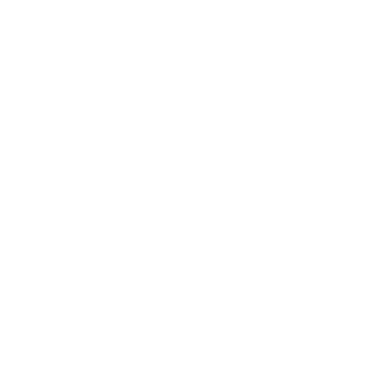 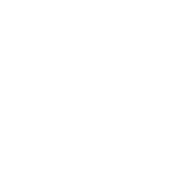 SWOT ANALYSIS OF
Enter
Text
SWOT PLAN OVERVIEW
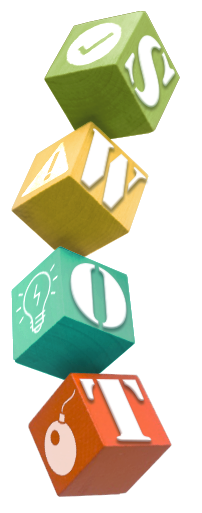 Enter Text
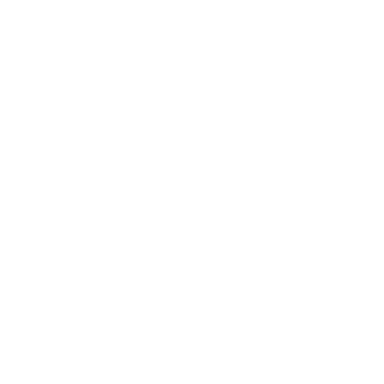 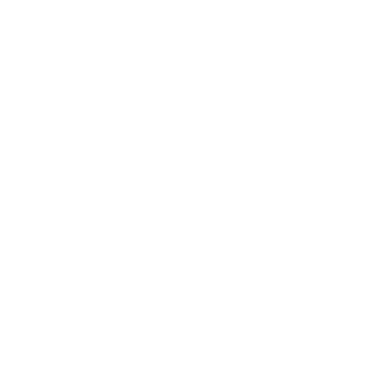 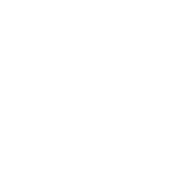 In the Strengths section of a marketing SWOT template, one should identify and list the unique advantages and core competencies of the company in the context of the market and competitors.
Enter Text
STRENGTHS
In the Weaknesses section of a marketing SWOT template, one should pinpoint and detail the internal vulnerabilities or areas in need of improvement that might impede the company's growth or performance in the market.
Enter Text
WEAKNESSES
In the Opportunities section of a marketing SWOT template, one should identify external factors or trends that the company can capitalize on for growth, market expansion, or increased revenue.
Enter Text
OPPORTUNITIES
In the Threats section of a marketing SWOT template, one should list external challenges, risks, or barriers that might prevent the company from achieving its goals or might adversely affect the firm’s operations.
Enter Text
THREATS
NEXT STEPS
Enter Text
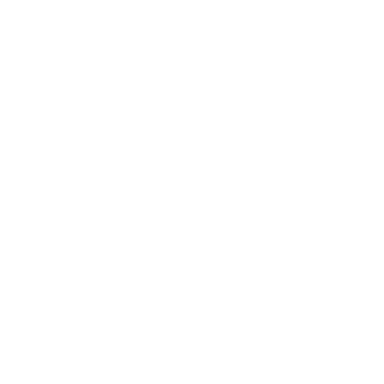 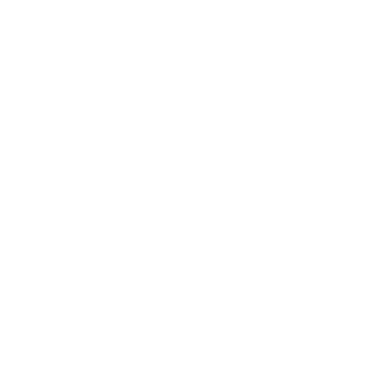 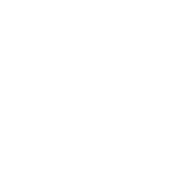